Planes de Prevención y/o Descontaminación atmosférica
Derecho Ambiental II: Bases e Instrumentos
Ezio Costa Cordella
2S 2024
Objetivos
Conocer las finalidades de los PPDA.
Diferenciar en qué situaciones se debe dictar cada tipo de plan.
Declaración de zona latente o saturada
Declaración de zona latente o saturada
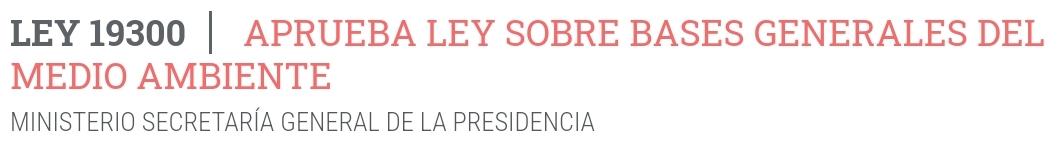 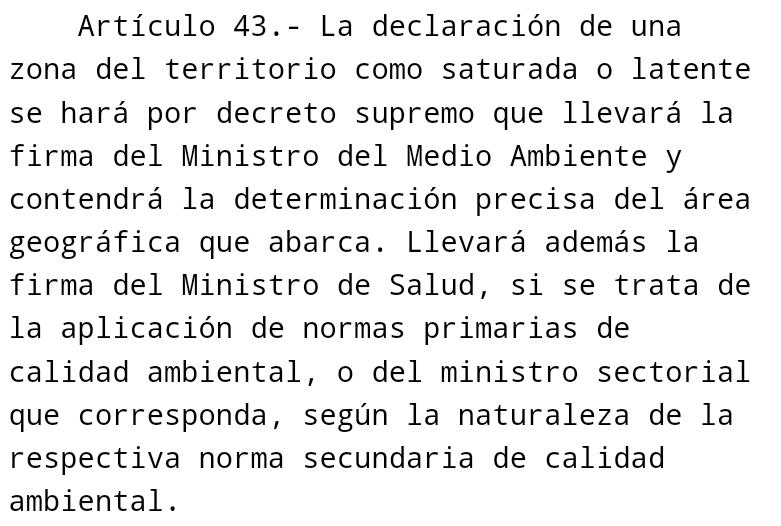 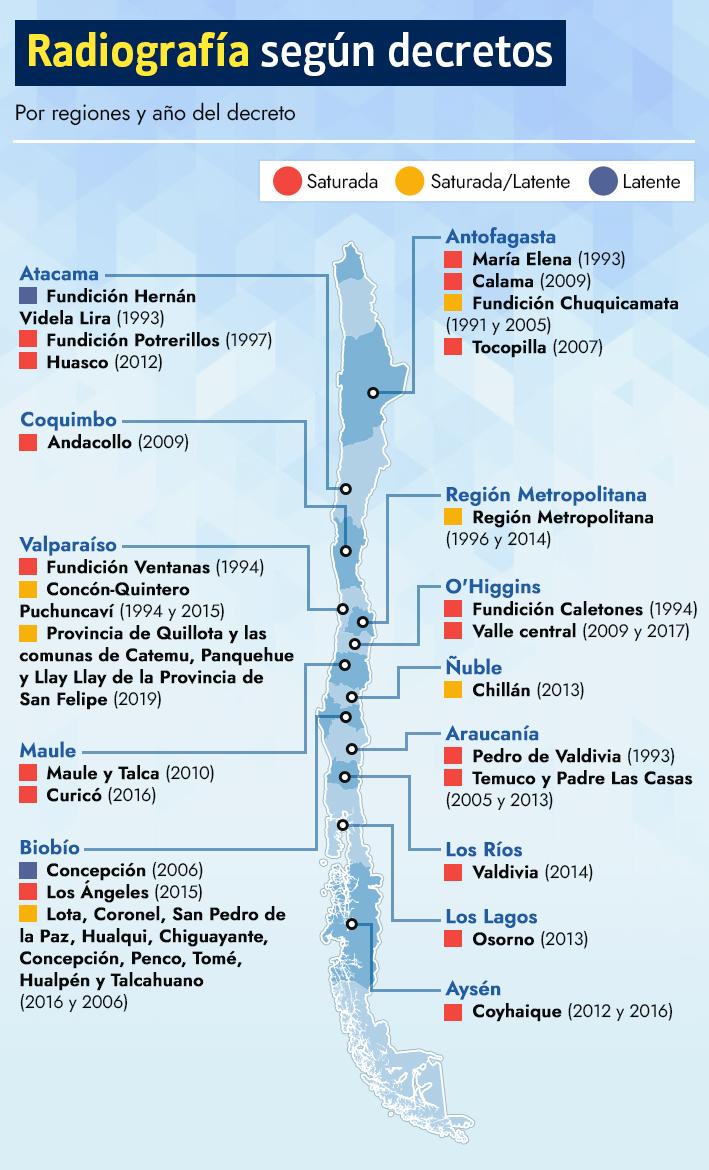 Declaración zona latente o saturada
Norma de Calidad Ambiental
Primaria o Secundaria
Monitoreo
Declaración zona latente o saturada
3 años
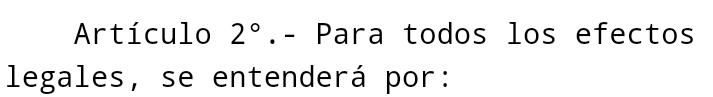 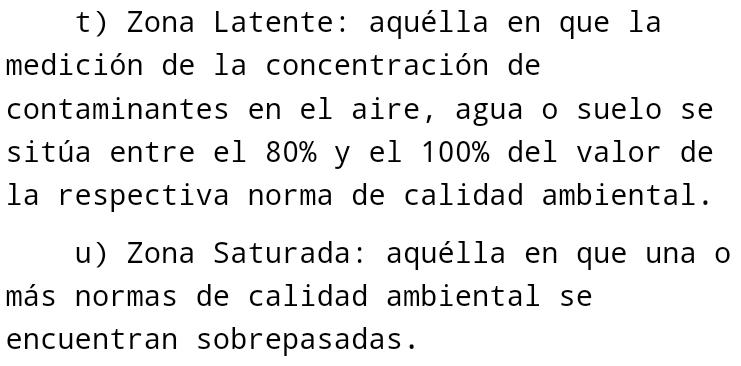 Planes de Prevención y/o Descontaminación
Dictación Plan de Prevención y/o Descontaminación
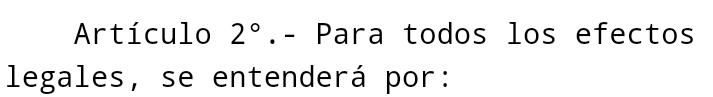 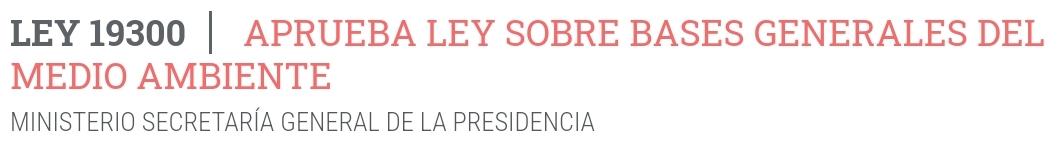 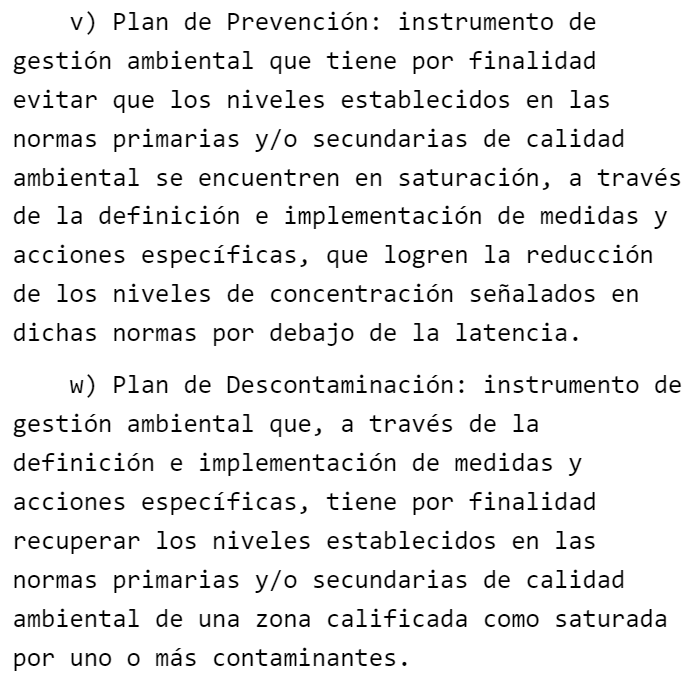 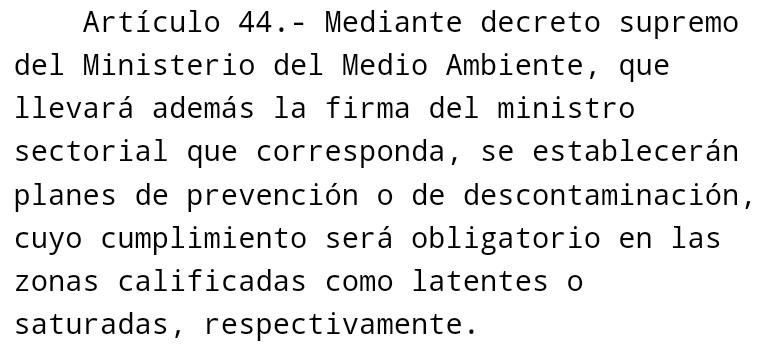 80 - 100 % de la norma
Declaración zona latente
Dictación Plan de Prevención
Norma de Calidad Ambiental
Primaria o Secundaria
Monitoreo
norma sobrepasada
Declaración zona saturada
Dictación Plan de Descontaminación
3 años
Procedimiento
DS 39/13 Reglamento para la dictación de planes de prevención y de descontaminación
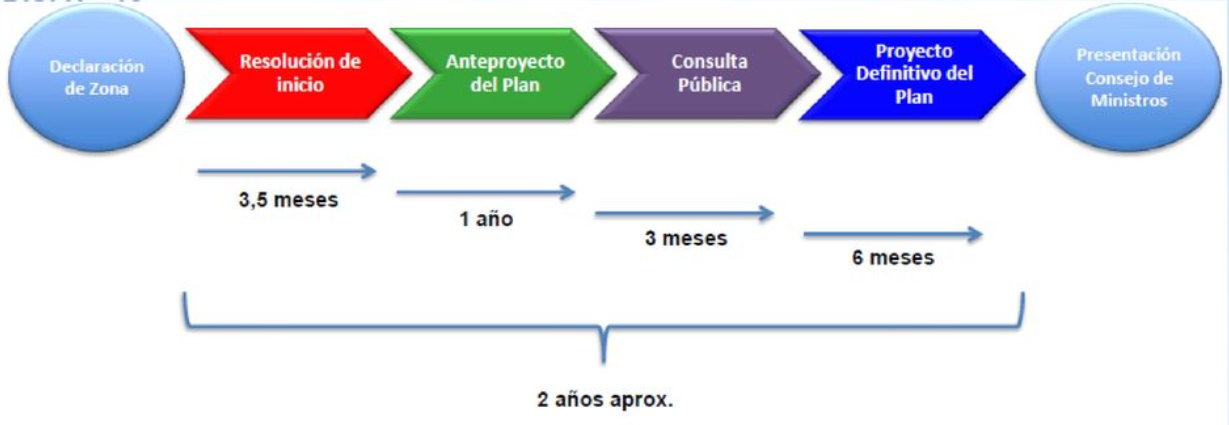 Ejemplo
Declaración Zona Saturada RM: DS 67/2014
Plan de prevención y descontaminación ambiental RM: DS 31/2017
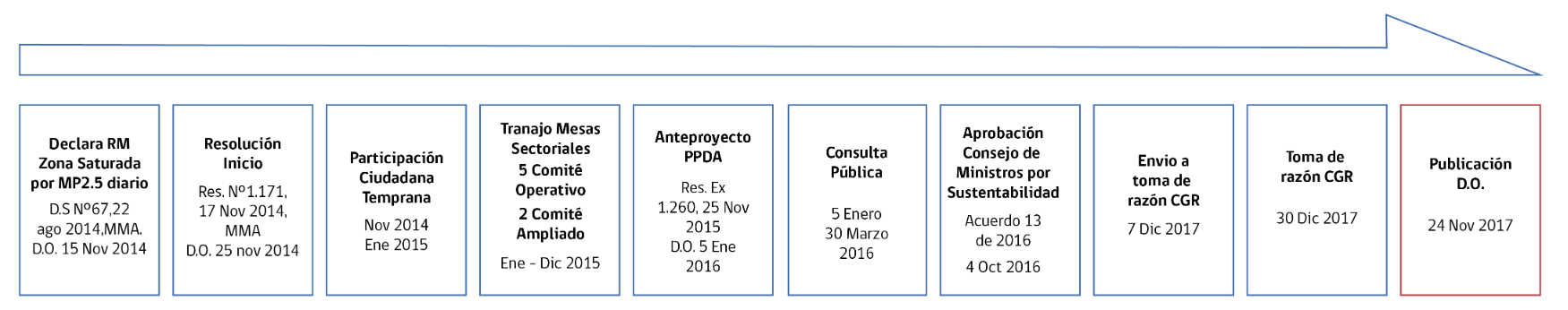 Cuestiones problemáticas
Plazo de puesta en marcha real de los planes. (caso Concepción: más de 12 años) 
Participación ciudadana con falencias. (Cordero e Insunza, 2021).